Välirauhan aika 1940-1941
(Kpl 13)
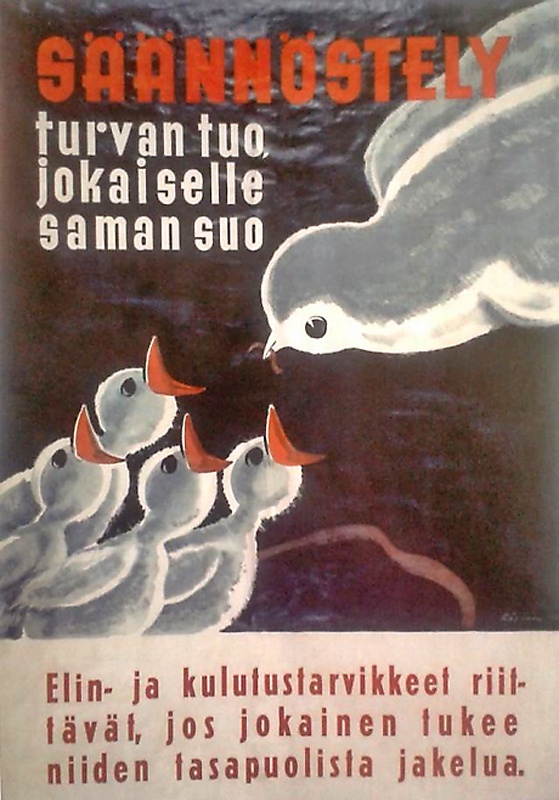 Katkeruutta, pelkoa ja epäluuloa
Välirauha menetyksineen otettiin raskaasti
Revanssihenki
Säännöstelyn jatkuminen
Siirtoväen asuttamisen haasteet
Uuden hyökkäyksen pelko
Suomi varustautui uuteen sotaan -> Salpalinja, 100 000 miestä aseissa
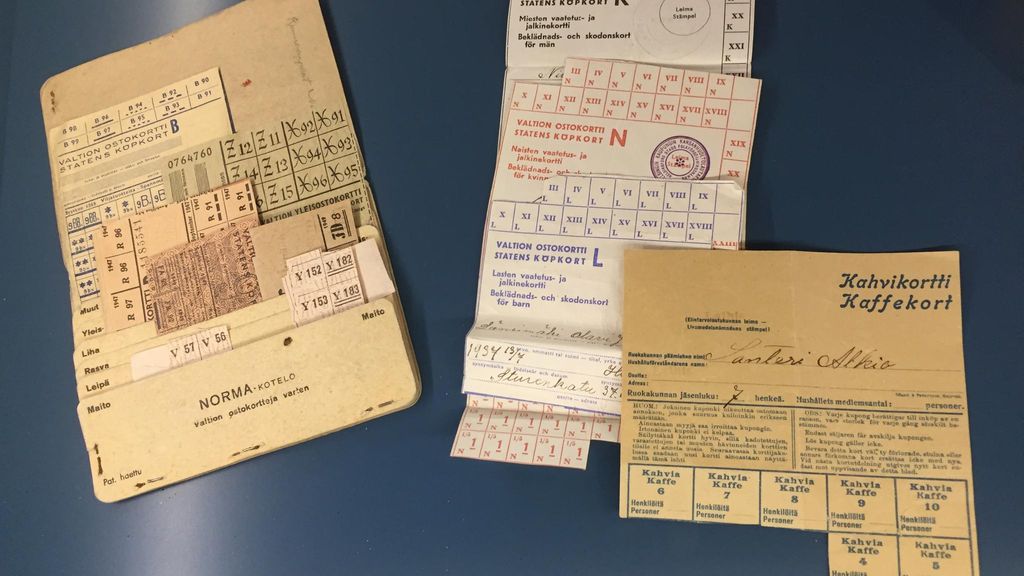 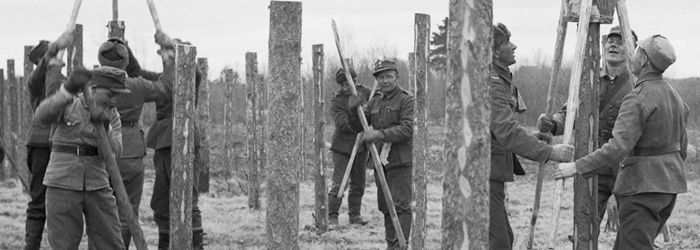 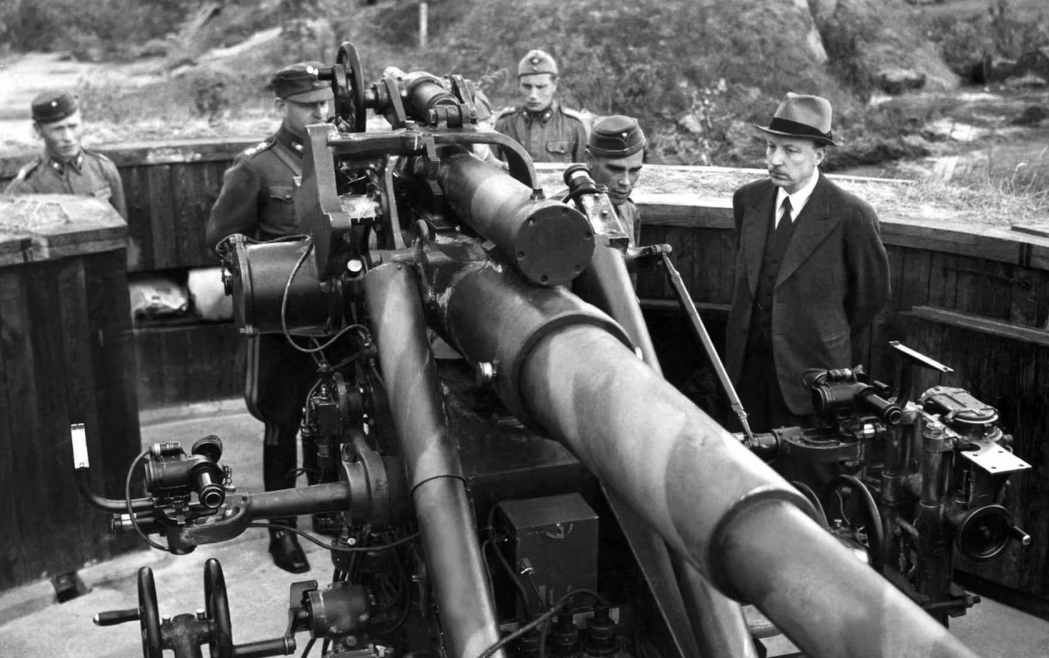 Suhteissa NL:oon vallitsi epäluulo:
Pohjoismaisen puolustusliiton tyrmääminen
Luovutettavien alueiden kiistakysymykset (mm. Enson teollisuusalue)
Petsamon nikkelikaivostoiminta
Baltian maiden liittäminen NL:oon kesällä 1940
Puuttuminen presidentinvaaliin 1940 -> Ryti presidentiksi
Suomen ja NL:n rauhan ja ystävyyden seuran perustaminen -> Pelko kommunistien vallankaappauksesta
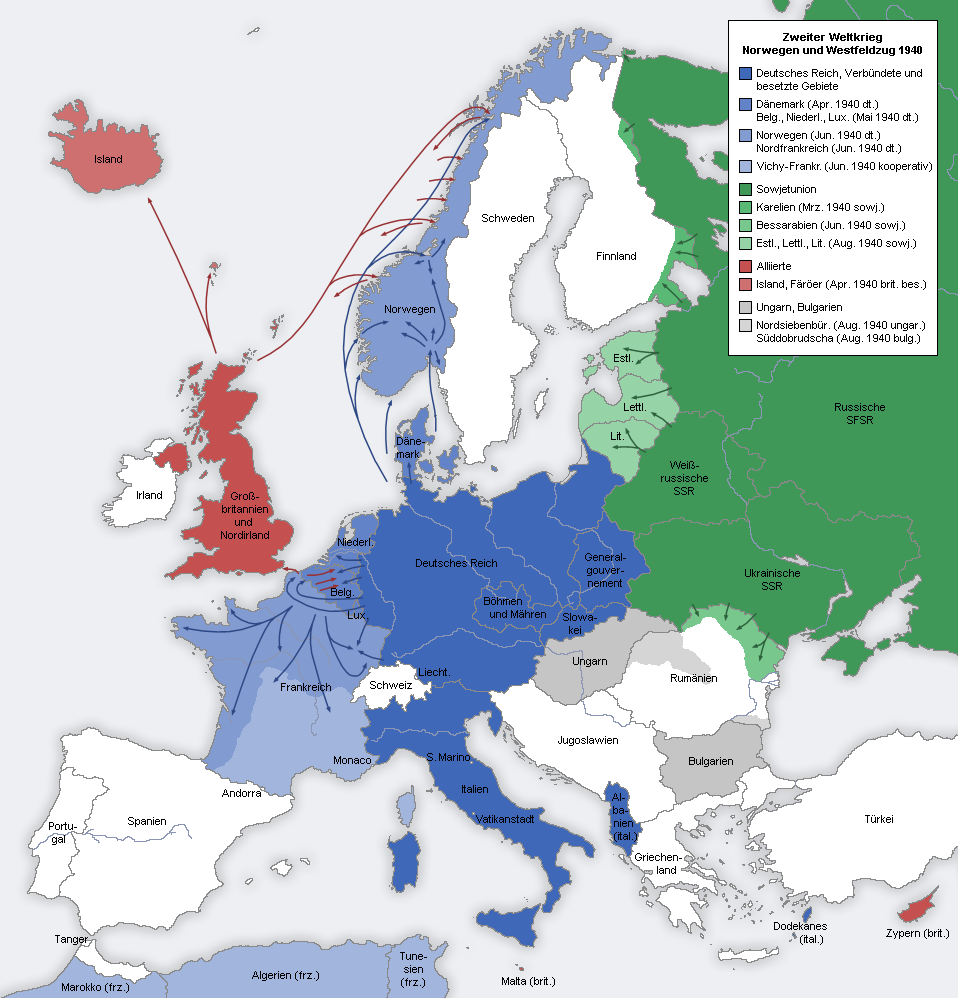 Valinnan aika
Suomi ja Saksa lähentyivät 1940 jälkipuoliskolla -> Hitler valloittanut valtaosan Pohjois- ja Länsi-Euroopasta heinäkuuhun mennessä ja aikoi hyökätä NL:oon 1941 (Barbarossa-suunnitelma)
Salainen saksalaisjoukkojen kauttakulkusopimus Lapissa sekä asekauppa
Saksalta lupaus suojelusta ja avusta
Suomenlahden miinoittamisyhteistyö

Saksa hyökkäsi NL:oon kesäkuussa 1941 -> ”Puolueeton” Suomi antoi saksalaisten operoida meri- ja ilmatilassaan -> NL aloitti pommitukset ja jatkosota syttyi 25.6.1941 kun Suomi saattoi julistaa olevansa jälleen puolustussodassa
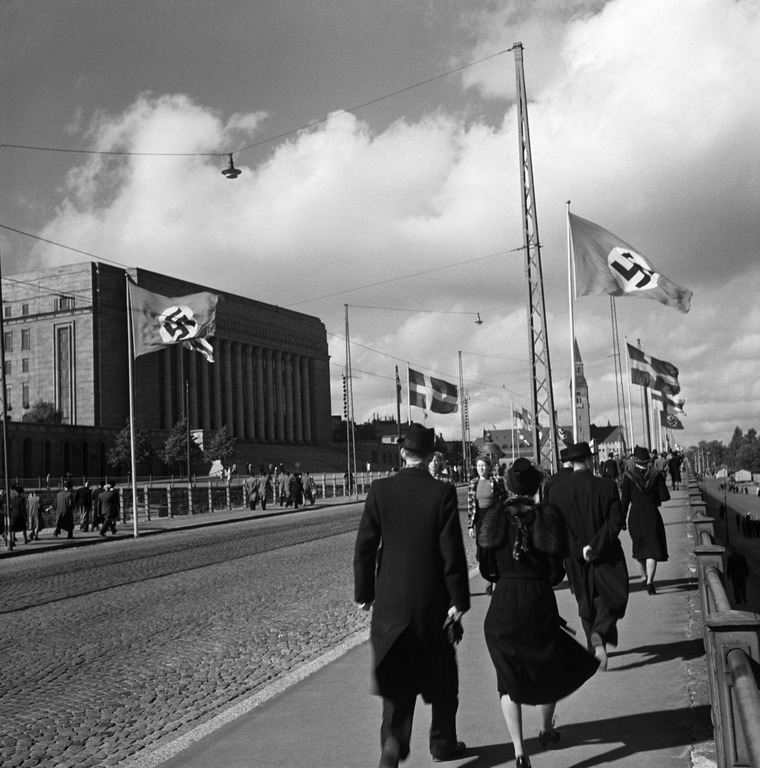